Vincent VEGA
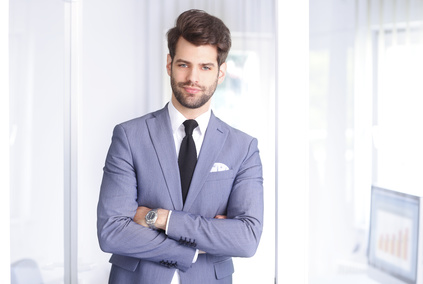 Titulo do trabalho
EXPERIÊNCIA PROFISSIONAL
Empresa - Cargo exercido - 2016-2017
Lorem ipsum dolor sit amet, consectetur adipiscing elit. Morbi tristique sapien nec nulla rutrum imperdiet. Nullam faucibus augue id velit luctus maximus.
Criativo
Empresa - Cargo exercido - 2016-2017
Lorem ipsum dolor sit amet, consectetur adipiscing elit. Morbi tristique sapien nec nulla rutrum imperdiet. Nullam faucibus augue id velit luctus maximus.
Inovador
Empresa - Cargo exercido - 2016-2017
Lorem ipsum dolor sit amet, consectetur adipiscing elit. Morbi tristique sapien nec nulla rutrum imperdiet. Nullam faucibus augue id velit luctus maximus.
Líder
Organizado
FORMAÇAO
Grau - 2000 – 2003
Lorem ipsum dolor sit amet, consectetur adipiscing elit. Morbi tristique sapien nec nulla rutrum imperdiet.
Grau - 2000 – 2003
Lorem ipsum dolor sit amet, consectetur adipiscing elit. Morbi tristique sapien nec nulla rutrum imperdiet.
Grau - 2000 – 2003
Lorem ipsum dolor sit amet, consectetur adipiscing elit. Morbi tristique sapien nec nulla rutrum imperdiet.
CONTATO
QUALIFICAÇÕES
name@mail.com
Windows XP – 10
MacOS
PHP MySQL
Ruby On Rails
000 111 333
000 222 444
12 Street Name, Lisboa